Re-envisioning Strategy
Cheryl Hanewicz and Sean Tolman
January 25, 2018
“Design” = Problem Solving Approach
“How”
“What”
Not just a Hammer Looking for a Nail…
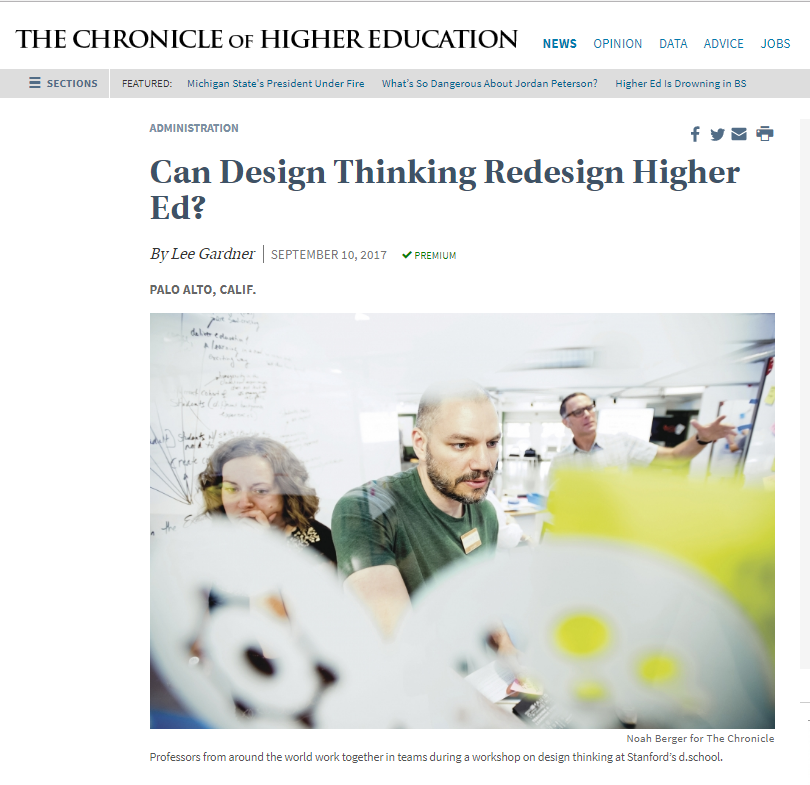 Key Concept:“What” before “How”
Postpone jumping to solutions
Don’t want to solve the wrong problem
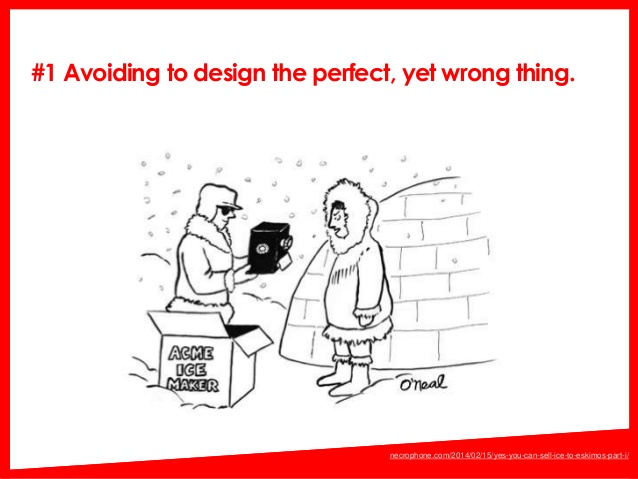 Key Concept:Ideation
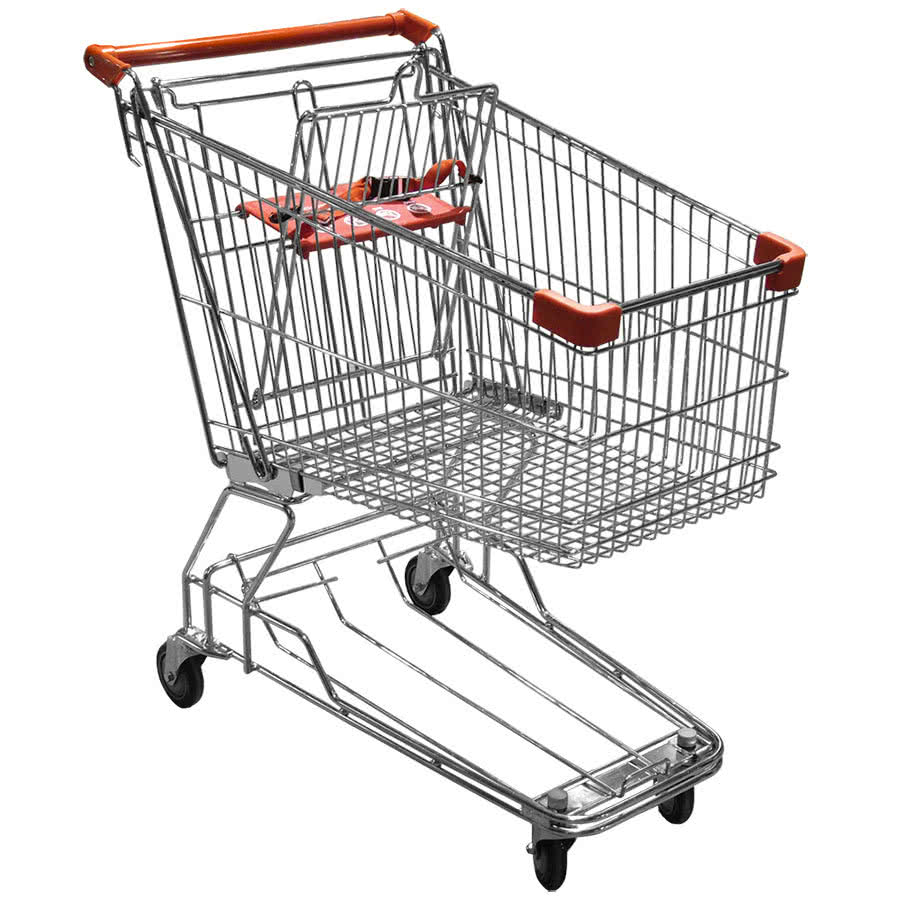 Allow “Wild Ideas”
Shopping Cart Child Seat
Velcro Pants and Seat
Postpone Judgment
Think Outside the Box
Committee Approach
Initial “PLO” Exercise
(Feb 1)
Explore Options for Achieving PLOs
 (Feb 15-22)
Refine & Aggregate PLOs
(Feb 8)
Prototype
Test
Parallel Activities
Guest Speakers
Student Panel
AACU Conference Reports
TBD